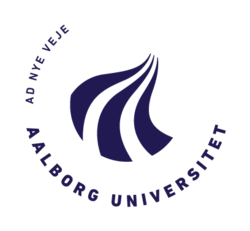 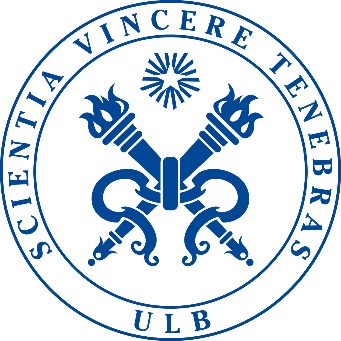 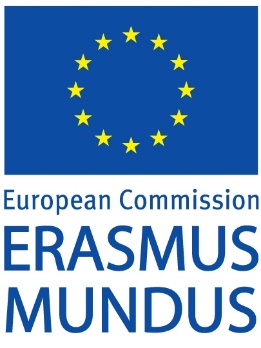 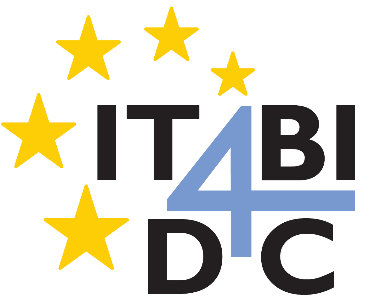 Processing Aggregate Queries in a Federation ofSPARQL Endpoints
Dilshod IBRAGIMOV, KATJA HOSE, TORBEN BACH PEDERSEN, ESTEBAN ZIMÁNYI.
Motivating Example
Earthquake in the Pacific in March 2011                         tsunami                              a nuclear accident
Hourly observation of radioactivity statistics at 47 prefectures
Observations (March 16, 2011 – March 15, 2012) converted to RDF data 	(places represented by URI from GeoNames)
Interesting analyses:
AVG radioactivity separately for each prefecture in Japan 
The MIN and MAX radioactivity for each prefecture (changes within one-year observations)
Processing Aggregate Queries in a Federation of SPARQL Endpoints.
D.Ibragimov, K.Hose, T.B.Pedersen, E.Zimanyi
2
Motivating Example - Observation
Processing Aggregate Queries in a Federation of SPARQL Endpoints. 
D.Ibragimov, K.Hose, T.B.Pedersen, E.Zimanyi
3
Motivating Example - Query
Ex: Show average radioactivity values for each prefecture
SELECT ?regName ( AVG (?floatRV ) AS ?average ) WHERE {
    ?s ev:place ?placeID .      ?s ev:time ?time .      ?s rdf:value ?radioValue .
    SERVICE <http://lod2.openlinksw.com/sparql> {
        ?placeID gn:parentFeature ?regionID .          ?regionID gn:name ?regName .
    }
    BIND (xsd:float (?radioValue ) as ?floatRV ) .
}
GROUP BY ?regName
Processing Aggregate Queries in a Federation of SPARQL Endpoints. 
D.Ibragimov, K.Hose, T.B.Pedersen, E.Zimanyi
4
Motivating Example - Results
Virtuoso v07.10.3207, Sesame v2.7.11, and Jena Fuseki v1.0.0 (based on ARQ) timed out
Network traffic analyzer showed that:
Virtuoso and Fuseki query GeoNames for each radioactivity observation (more than 400,000 requests)
Sesame is trying to download all triples that match the SERVICE query pattern (more than 7.8 million triples)
Processing Aggregate Queries in a Federation of SPARQL Endpoints. 
D.Ibragimov, K.Hose, T.B.Pedersen, E.Zimanyi
5
Outline
Basic Strategies
CODA
Test Case
Conclusion and Future Works
Processing Aggregate Queries in a Federation of SPARQL Endpoints. 
D.Ibragimov, K.Hose, T.B.Pedersen, E.Zimanyi
6
Basic Strategies - Mediator Join
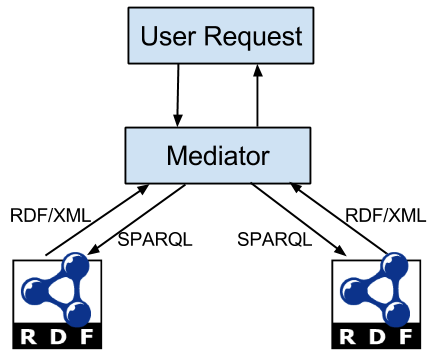 The mediator/federator receives the query from the user
The query optimizer sends separate queries to endpoints
 and merges the results
Strong point – parallelization
Weak point – expensive for large intermediate 
results/datasets
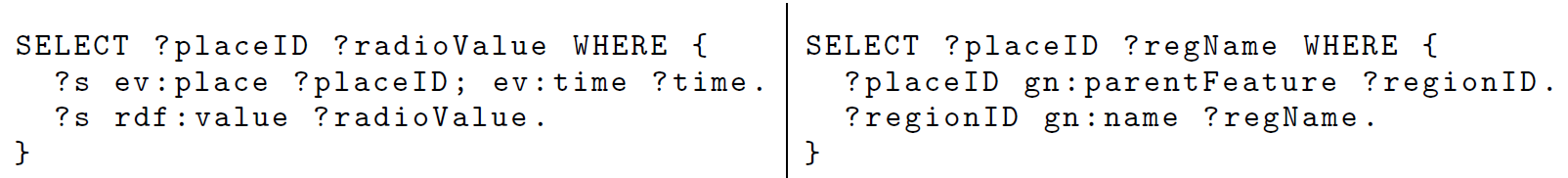 Processing Aggregate Queries in a Federation of SPARQL Endpoints. 
D.Ibragimov, K.Hose, T.B.Pedersen, E.Zimanyi
7
Basic Strategies - Semi-Join
Main principle is to execute the subquery with the smallest result first and use the retrieved results as bindings for the join variable in other subqueries (SPARQL structure)
Efficient for highly selective subqueries (with FILTER statement)

SELECT ?regName ( AVG (?radioValue ) AS ?average ) WHERE {
     ?s ev:place ?placeID .      ?s ev:time ?time .      ?s rdf:value ?radioValue .
     SERVICE <http://lod2.openlinksw.com/sparql> {
          ?placeID gn: parentFeature ?regionID .      ?regionID gn:name ?regName .
     } 
     FILTER(?radioValue < 0.08) . 
} GROUP BY ?regName
Processing Aggregate Queries in a Federation of SPARQL Endpoints. 
D.Ibragimov, K.Hose, T.B.Pedersen, E.Zimanyi
8
Basic Strategies - Semi-Join (Cont)
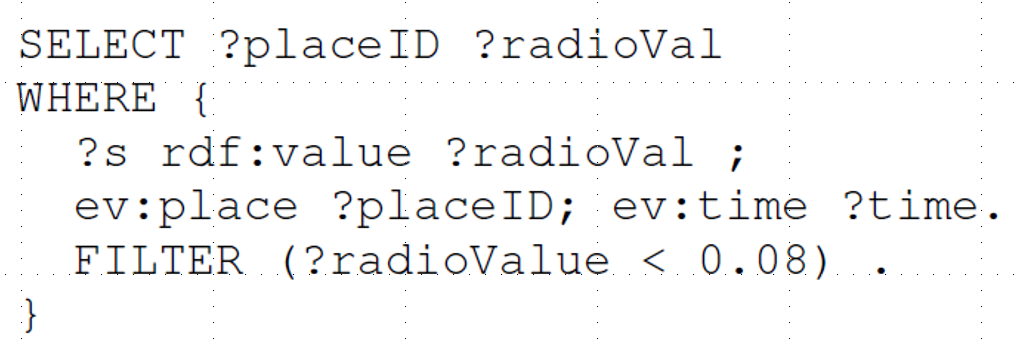 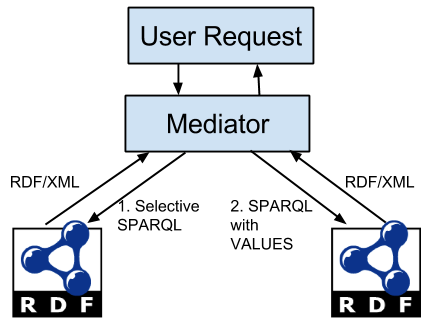 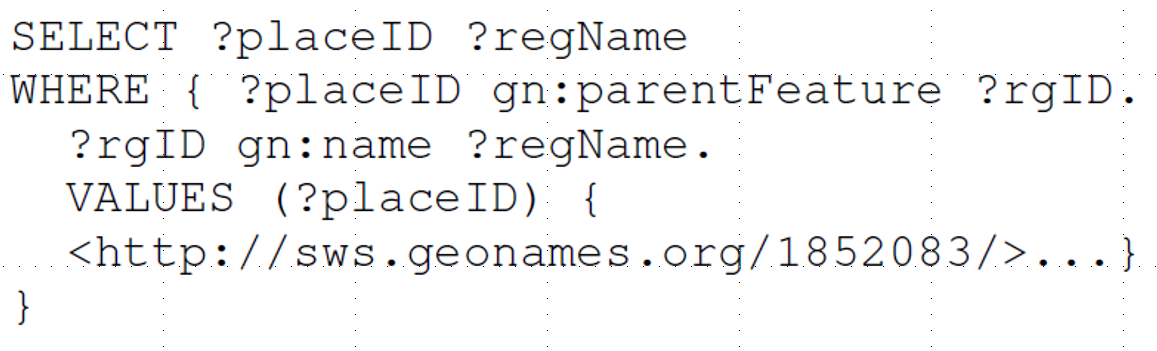 Weak point - VALUES is not yet widely adopted in existing endpoints. SPARQL 1.0 compliant alternatives of UNION (or FILTER) must often be used
Processing Aggregate Queries in a Federation of SPARQL Endpoints. 
D.Ibragimov, K.Hose, T.B.Pedersen, E.Zimanyi
9
Basic Strategies - Partial Aggregation
If results are grouped by SERVICE query variables, further optimization is possible (motivating query example)
1) First group by the observation place (?placeID)
SELECT ?placeID (SUM (?floatRV ) AS ?avgSUM) (COUNT (?floatRV ) AS ?avgCNT ) WHERE {
    ?s ev:place ?placeID .      ?s ev:time ? time .      ?s rdf:value ? radioValue .
    BIND (xsd:float (?radioValue ) as ?floatRV ) .
}
GROUP BY ?placeID
Processing Aggregate Queries in a Federation of SPARQL Endpoints. 
D.Ibragimov, K.Hose, T.B.Pedersen, E.Zimanyi
10
Basic Strategies - Partial Aggregation (Cont)
Then execute SERVICE query
SELECT ?placeID ?regName WHERE {
    ?placeID gn:parentFeature ?regionID .
    ?regionID gn:name ?regName .
    VALUES (?placeID) {
        (<http://sws.geonames.org/1852083/>) ….
    }
}
Final step – join the intermediate results and compute the final result (distributed/algebraic functions)
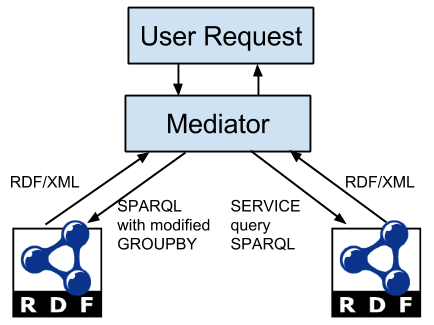 Processing Aggregate Queries in a Federation of SPARQL Endpoints. 
D.Ibragimov, K.Hose, T.B.Pedersen, E.Zimanyi
11
CODA – Cost-based Optimizer for Distributed Aggregate Queries
Processing Aggregate Queries in a Federation of SPARQL Endpoints. 
D.Ibragimov, K.Hose, T.B.Pedersen, E.Zimanyi
12
CODA - Costs
Processing Aggregate Queries in a Federation of SPARQL Endpoints. 
D.Ibragimov, K.Hose, T.B.Pedersen, E.Zimanyi
13
CODA - Estimating Constants
Processing Aggregate Queries in a Federation of SPARQL Endpoints. 
D.Ibragimov, K.Hose, T.B.Pedersen, E.Zimanyi
14
CODA - Result Size Estimation
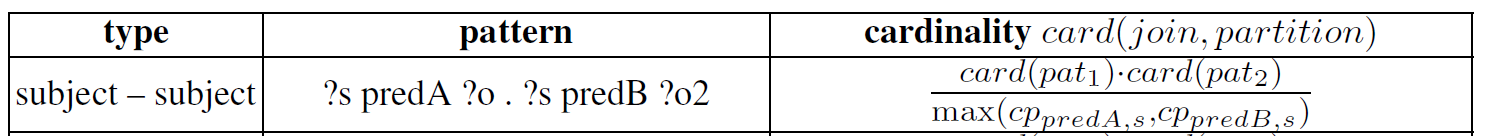 Processing Aggregate Queries in a Federation of SPARQL Endpoints. 
D.Ibragimov, K.Hose, T.B.Pedersen, E.Zimanyi
15
CODA – Motivating Example
Decomposed into 3 queries
SELECT ?placeID ?regName 
WHERE 
{ 
  ?placeID gn:parentFeature ?regionID . 
  ?regionID gn:name ?regName . 
}
SELECT ?placeID (AVG(?floatRV) AS ?average) WHERE
{ 
  ?s ev:place ?placeID . 
  ?s rdf:value ?radioValue . 
  BIND(xsd:float(?radioValue) AS ?floatRV) . 
  ?s ev:time ?time . 
}
GROUP BY ?placeID
SELECT ?placeID ?floatRV
WHERE
{ 
  ?s ev:place ?placeID . 
  ?s rdf:value ?radioValue . 
  BIND(xsd:float(?radioValue) AS ?floatRV) . 
  ?s ev:time ?time . 
}
Processing Aggregate Queries in a Federation of SPARQL Endpoints. 
D.Ibragimov, K.Hose, T.B.Pedersen, E.Zimanyi
16
CODA – Motivating Example
Estimates for Radioact query:
number of aggregated triples: 405384
estimated cost: 15
number of returned  triples: 405384
estimated cost: 129
Estimates for GeoNames query:
number of returned triples: 7877627
estimated cost: 1956
Selected plan – Partial Aggregation
Processing Aggregate Queries in a Federation of SPARQL Endpoints. 
D.Ibragimov, K.Hose, T.B.Pedersen, E.Zimanyi
17
Test Case – SSB as RDF
Star Schema Benchmark converted to RDF (strongly resembling SSB tabular structure)
We generated data for different scale factors (1 to 5 - 6M to 30M observations, 110,5M to 547,5M triples)
Different configurations
two endpoints (one endpoint containing main observation data and one SERVICE endpoint containing supporting data)
three endpoints (two SERVICE endpoints containing supporting data)
four endpoints (three SERVICE endpoints containing supporting data)
All datasets and queries are available at http://extbi.cs.aau.dk/coda/
Processing Aggregate Queries in a Federation of SPARQL Endpoints. 
D.Ibragimov, K.Hose, T.B.Pedersen, E.Zimanyi
18
SSB RDF schema (partial)
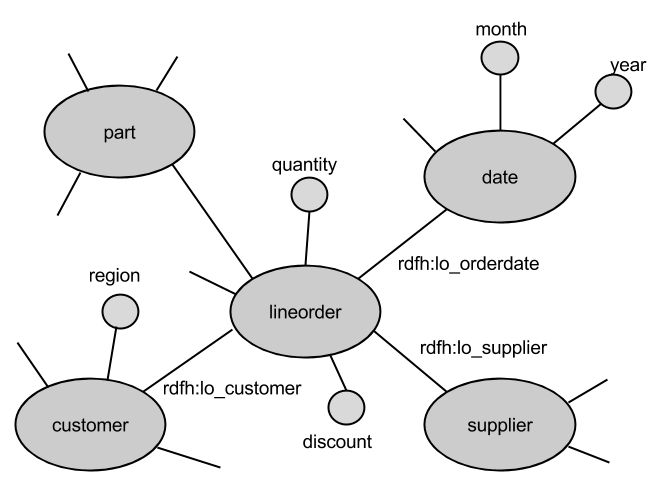 Processing Aggregate Queries in a Federation of SPARQL Endpoints. 
D.Ibragimov, K.Hose, T.B.Pedersen, E.Zimanyi
19
Test Case – SSB Queries
Processing Aggregate Queries in a Federation of SPARQL Endpoints. 
D.Ibragimov, K.Hose, T.B.Pedersen, E.Zimanyi
20
Test Case – Results (One SERVICE Endpoint)
Processing Aggregate Queries in a Federation of SPARQL Endpoints. 
D.Ibragimov, K.Hose, T.B.Pedersen, E.Zimanyi
21
Test Case – Results (One SERVICE Endpoint Q2.3)
Processing Aggregate Queries in a Federation of SPARQL Endpoints. 
D.Ibragimov, K.Hose, T.B.Pedersen, E.Zimanyi
22
Test Case – Results (One to Three SERVICE Endpoints Q4.3)
Processing Aggregate Queries in a Federation of SPARQL Endpoints. 
D.Ibragimov, K.Hose, T.B.Pedersen, E.Zimanyi
23
Conclusion and Future Work
Efficiently processing aggregate queries in a federation of SPARQL endpoints
Processing strategies (MedJoin, SemiJoin, PartialAgg)
Cost-based Optimizer for Distributed Aggregate queries (CODA) 
 efficient and  scalable
 chooses the best query processing plan in different situations
significantly outperforms current state-of-the art triple stores
Future Work:
Using more complex statistics with precomputed join result sizes and correlation information for better cardinality estimation
Optimizing more complex queries, e.g., with optional patterns or complex aggregation functions
Processing Aggregate Queries in a Federation of SPARQL Endpoints. 
D.Ibragimov, K.Hose, T.B.Pedersen, E.Zimanyi
24